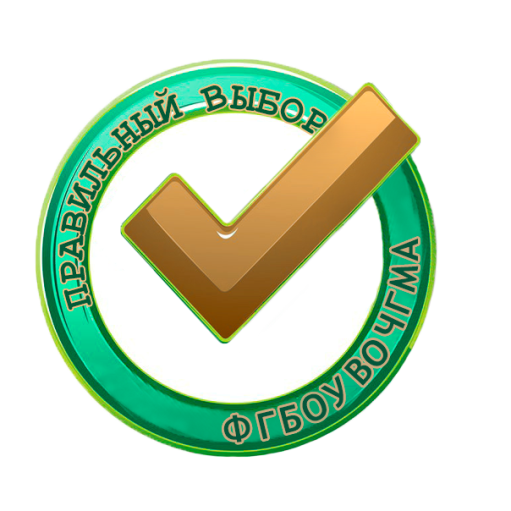 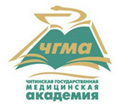 ФГБОУ ВО ЧГМА
Анализ деятельности 
ВО «Правильный Выбор» 
за 2019-2020 уч.год.
Чита, 2020г
Направления деятельности
Работа ведется по принципу 
«Равный обучает равного». 

Перед выходом в аудиторию студенты проходят психологическую подготовку с целью формирования навыков публичных выступлений.
В результате работа была организована в 9 школах города и края
СОШ № 1
 СОШ № 7
 СОШ № 10
 СОШ № 16
 СОШ № 36
 СОШ № 40
 СОШ № 45
 СОШ № 50
ФГБОУ ВО БГУЭП
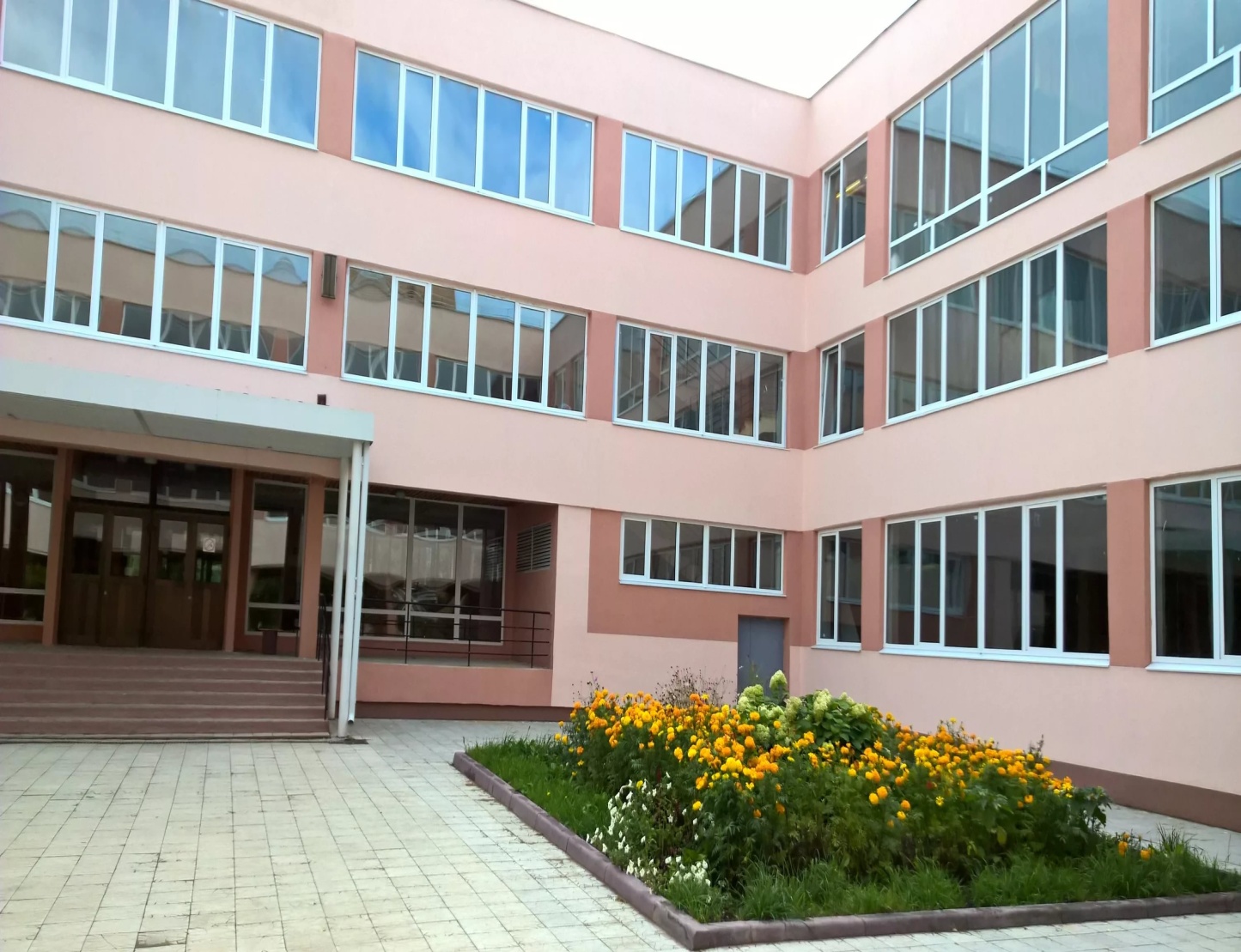 Процентное соотношение задействованных школ города и края
Большим спросом наши лекции пользовались следующих школах города
Большим спросом наши лекции пользовались следующих классах
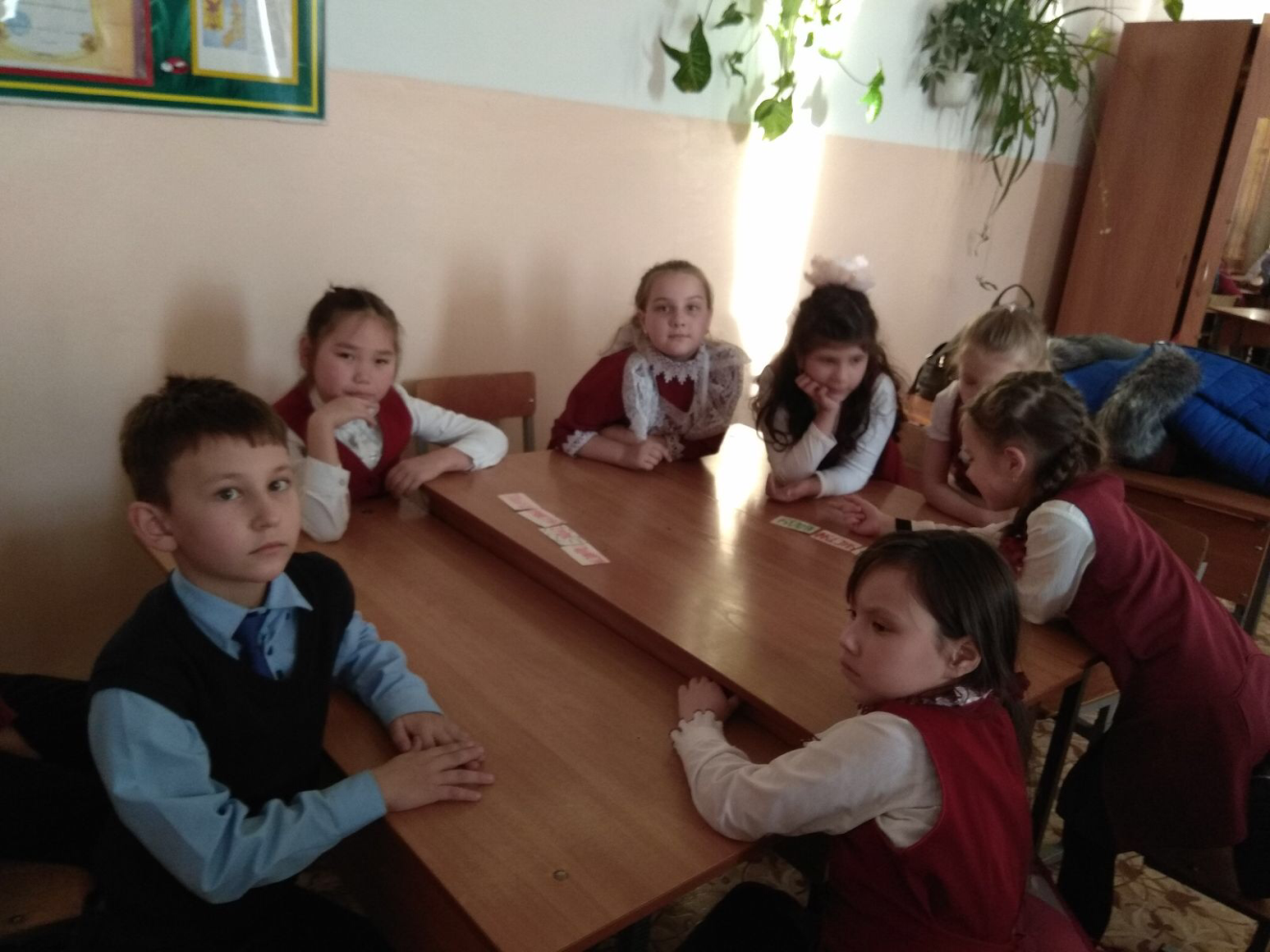 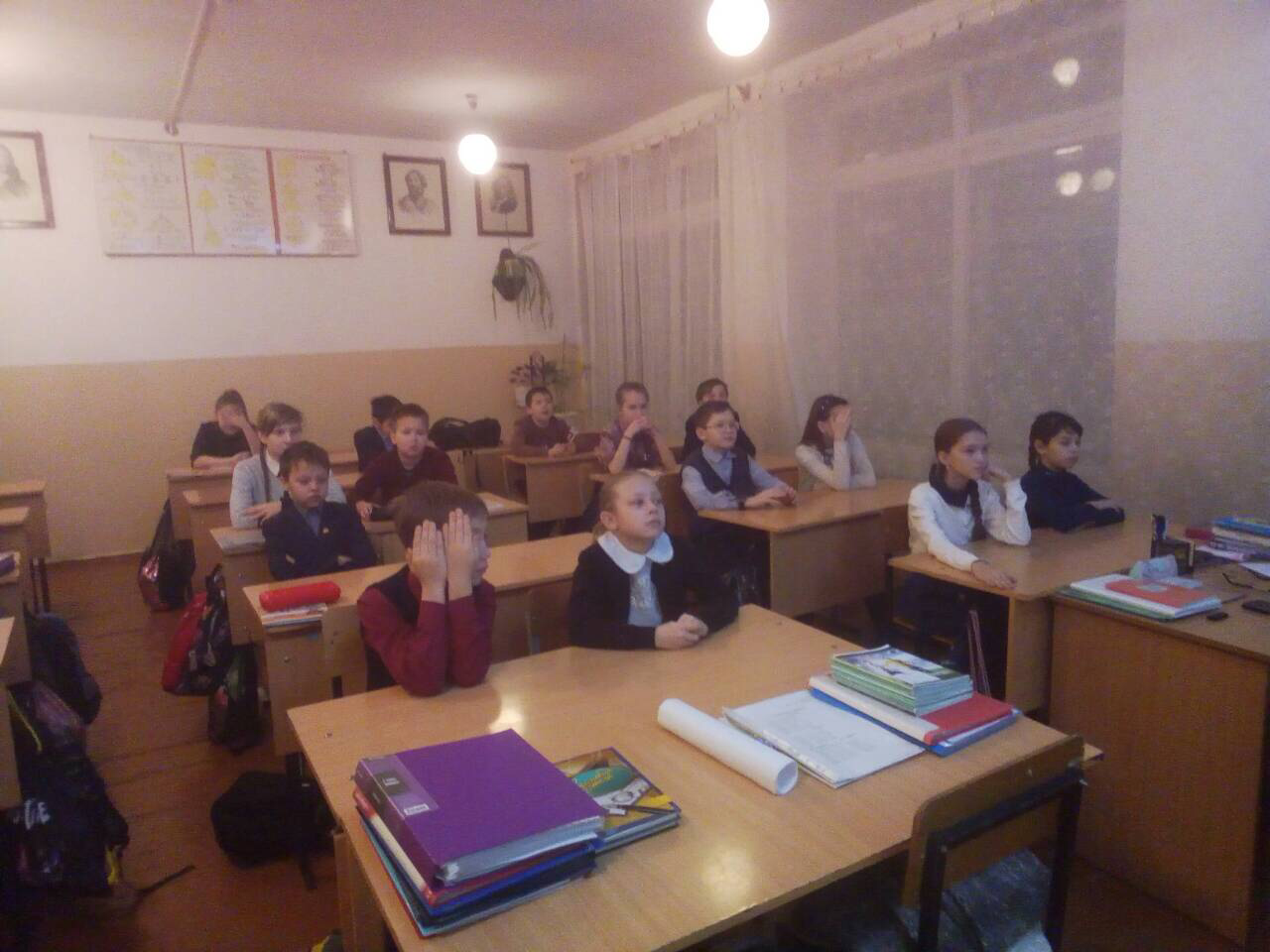 Всего прочитано тем 21 раз.
 Охват школьников за 2019-20 год- 648 человек.
 Возрастная когорта ученики 1-11 классов.
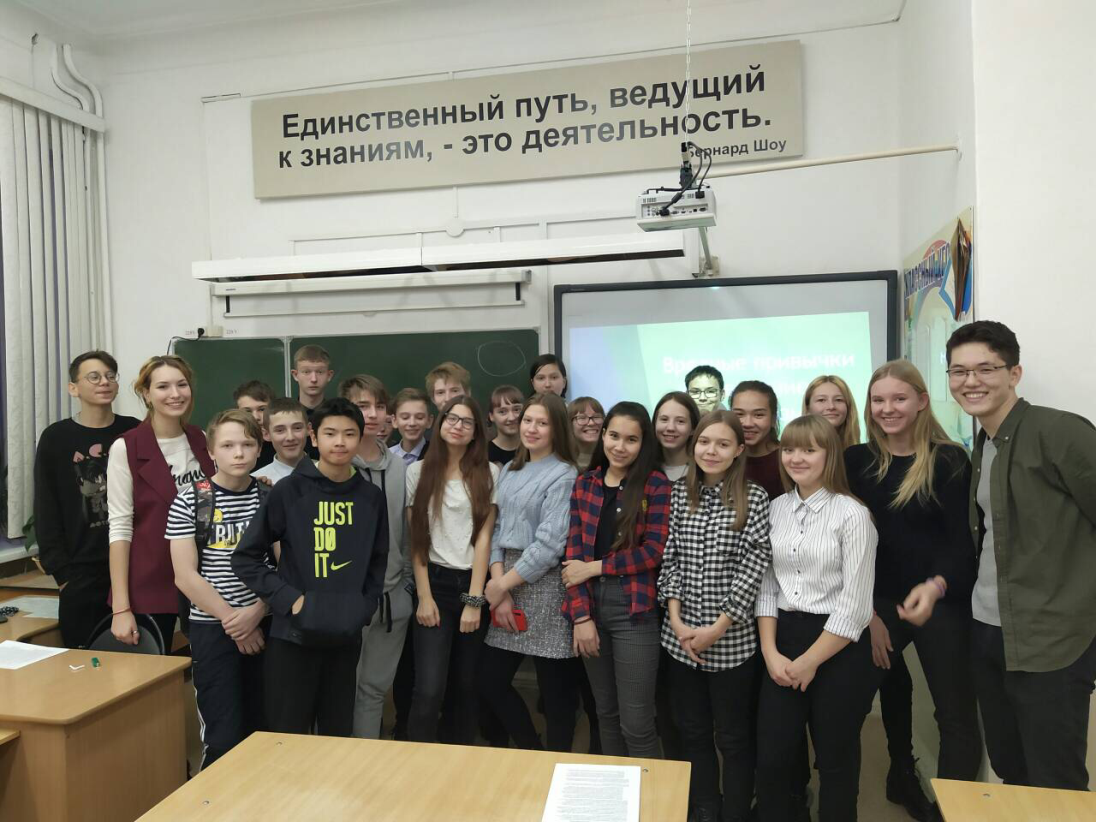 Спасибо за внимание!
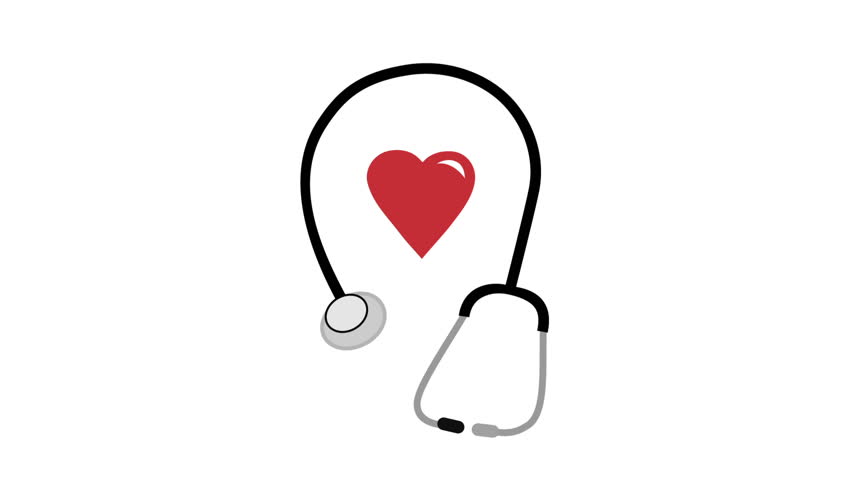